Б. Момышұлы атындағы №43 орта мектеп
Электр энергетикасы
Дайындаған: Даулетова Сымбат
Гвардейск қалашығы, 2015 ж
Жылу электр станциясы(технологиялық процесі)
Нейрат қаласындағы ЖЭС(Германия)
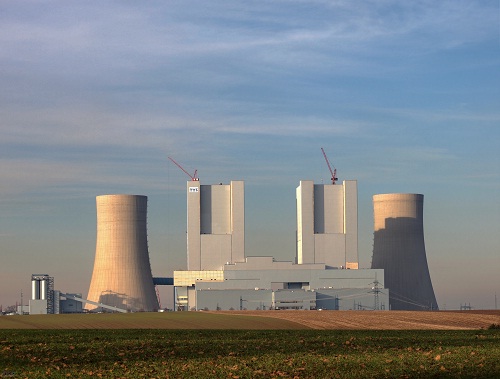 Луганск ЖЭС-ы       Балқаш ЖЭС-ы     (Украина)                    (Қазақстан)
Су электр станциясы
Су ағынының энергиясын пайдаланады
Су электр станциясы
Деривациялық 
(таулы жердегі)
Бөгенді
(плотиналық)
Дүние  жүзіндегі ең үлкен СЭС - Саяно-Шушенская
(Ресей)
Саян – Шушенск СЭС-ы
Вайонт бөгені             Техри СЭС-ы      (Италия)                      (Үндістан)
Атом электр станциясы
Қауіпті
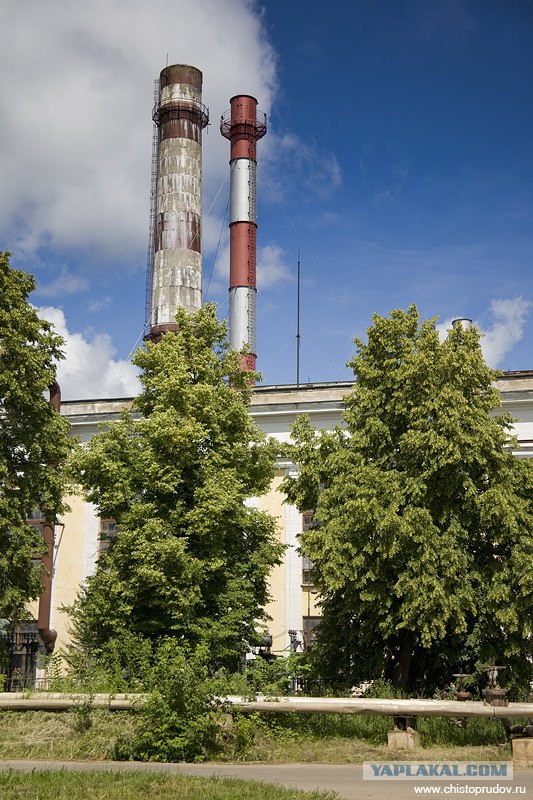 Ең алғаш АЭС-сы Калуга облысындағы Обнинск қаласында салынған (1945ж. ТМД б-ша).
Обнянск қаласындағы АЭС
                   (Ресей)
Балаковск АЭС-ы           Ровенск АЭС-ы             (Ресей)                         (Украина)
ТМД-да 14 АЭС бар: Чернобыль, Ақтау, т.б.қалаларда.
Энергия ресурстары
Отын
(қалпына келмейді)
Отын емес
(қалпына келеді)
Энергия алу үшін жағылатын отын түрлері
Су, жел энергиясы жатады
Жел энергиясы
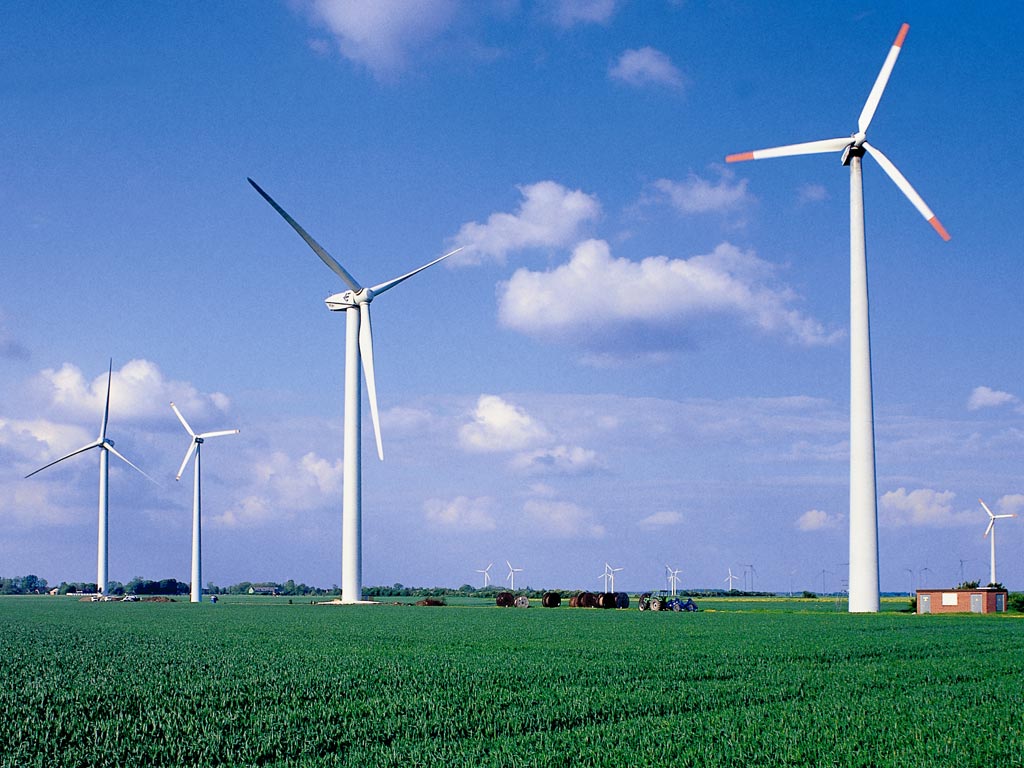 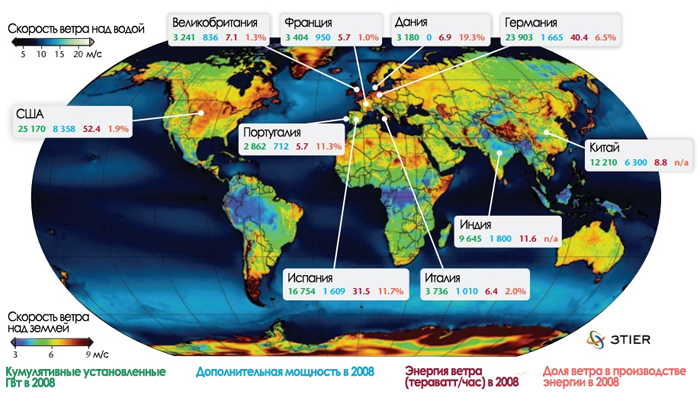 Жердің жылу энергиясы
Геотермальды 
энергия көзі
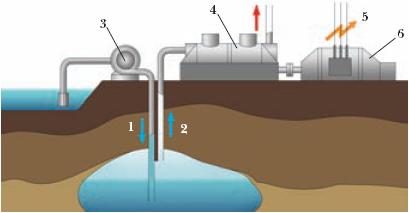 Су
Пар
Насос
Булы турбина
Электр энергиясы
Генератор
Геотермальды электр станция құрылғысының схемалық көрінісі
Филлипиндегі геотермальды электр станциясы
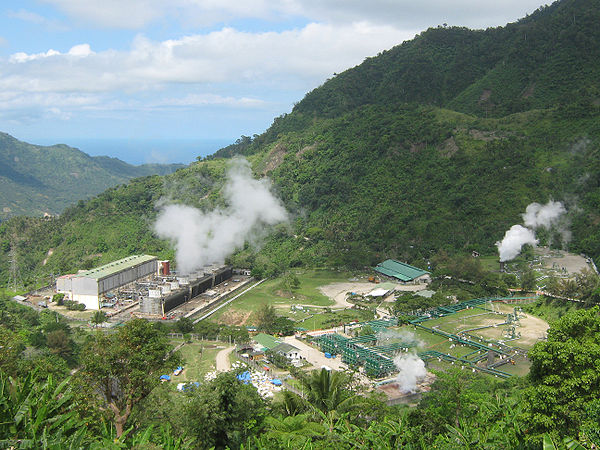 Исландиядағы ГеоЭС
Гелиоэлектростанция
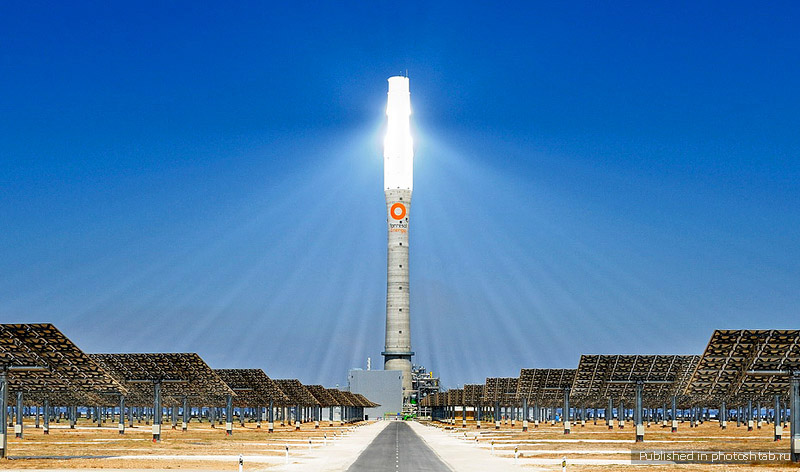 Испаниядағы “Gemasolar” гелиэлектростанциясы
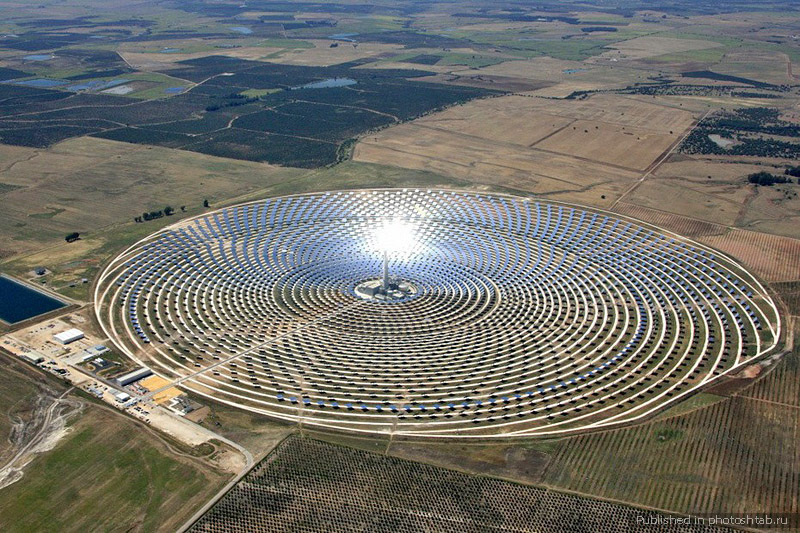